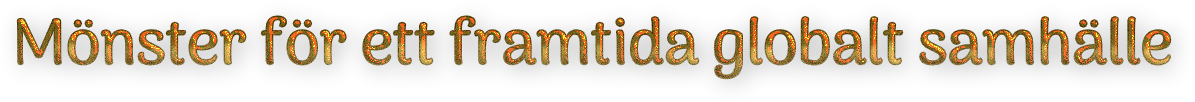 Vi står på tröskeln till en tidsålder vars omvälvningar förkunnar  såväl dödskvalen hos den gamla ordningen
som födslovåndan hos den nya. – Bahá’í-trons beskyddare
Snart skall den nuvarande ordningen vecklas samman och en ny  vecklas ut i dess ställe. Sannerligen, din Herre förkunnar sanningen  och Han är den som känner osynliga ting.	– Bahá’u’lláh

Bahá’u’lláh har, …upprättat specifika institutioner och …  grunderna för en gudomlig ekonomisk ordning…  förutbestämda att bli mönstret för  framtidens samhälle,  det främsta medlet för upprättandet av den största freden,
… och rättvisans styre på jorden.	– Bahá’í-trons beskyddare
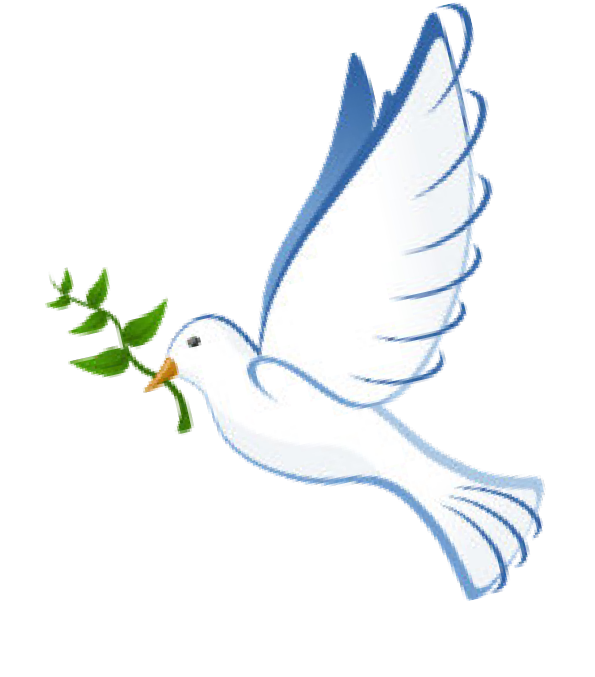 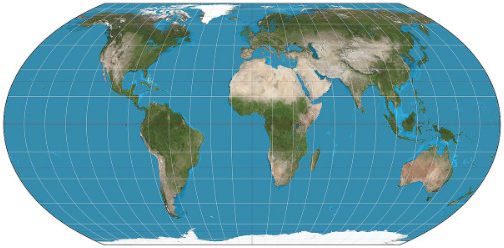 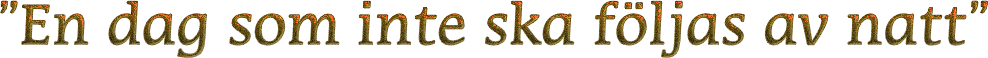 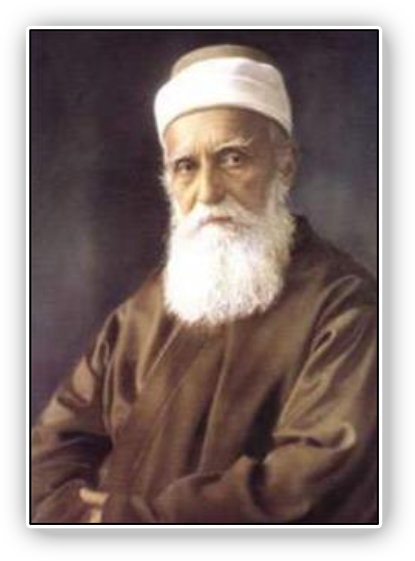 I sitt testamente utsåg Bahá’u’lláh  sin äldste son, ‘Abdu’l-Bahá till  Centrum i sitt Förbund, och ensam  uttolkare av sin lära, och till att vara  ett exempel för bahá’íerna att följa.
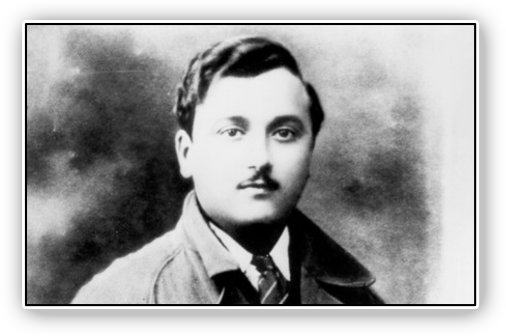 ‘Abdu’l-Bahá utnämnde sin  dotterson Shoghi Effendi till  Guds saks Beskyddare och  ledare av det världsvida bahá’í-  samfundet efter honom.
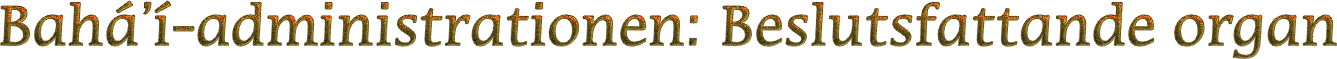 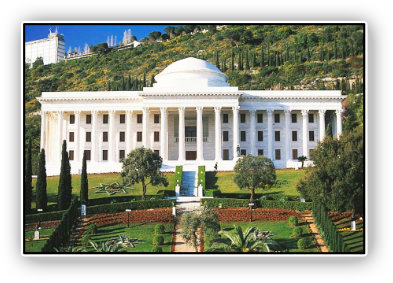 Endast kollektivt ledarskap:  Inga enskilda individer har  maktpositioner.
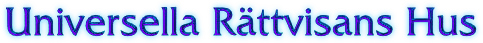 Väljs vart femte år av med-  lemmarna i alla nationella  andliga råd.


Väljs varje år av delegater  valda av medlemmarna  regionalt


Väljs den 20-21 april  varje år av det lokala  samfundets medlemmar
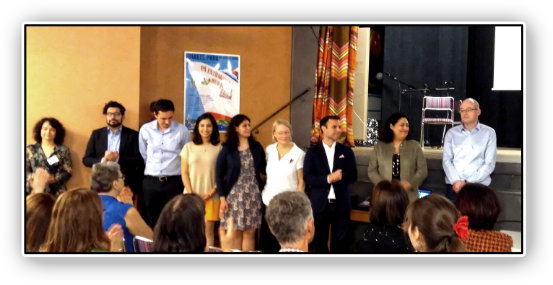 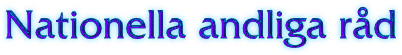 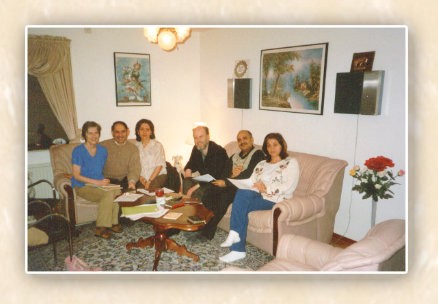 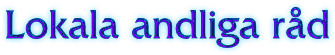 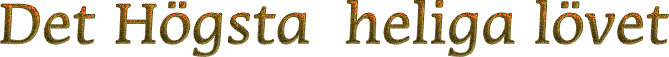 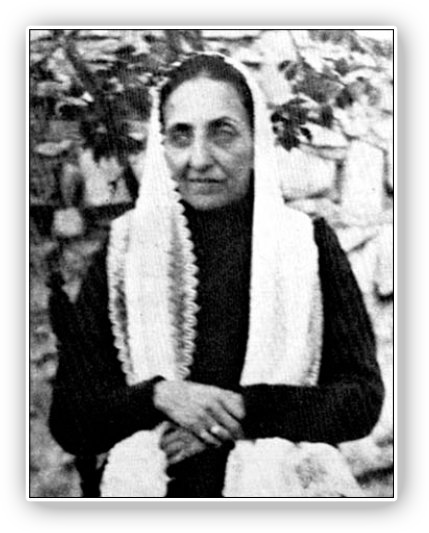 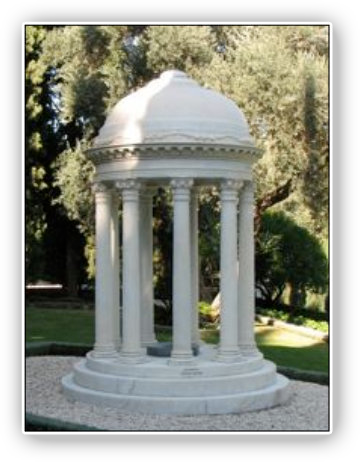 Universella Rättvisans Hus
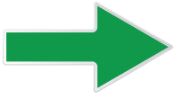 Nationella andliga råd

Lokala andliga råd
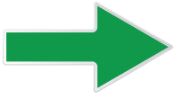 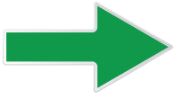 Vid ‘Abdu’l-Bahás bortgång 1921  var Shoghi Effendi bara 24 år och  utnämningen av honom till  Beskyddare blev en svår chock.
Han såg sig tvungen att resa bort
under två år.
Han utsåg då ‘Abdu’l-Bahás  syster, det Högsta heliga lövet,  att ta hand om all värdens  bahá’íer och deras angelägen-  heter under hans bortavaro.
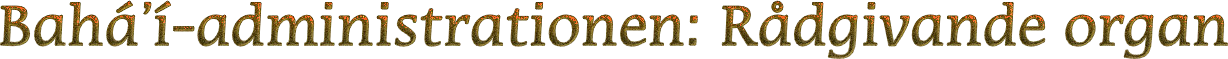 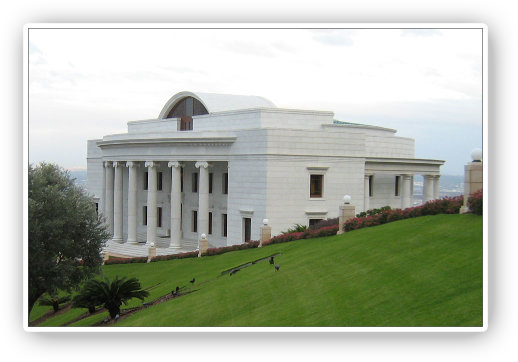 Inget prästerskap. ”De lärda” inom  bahá’í-samfundet har endast en  rådgivande och inspirerande roll.
De har ingen beslutsfattande makt.
Internationella undervisningscentret
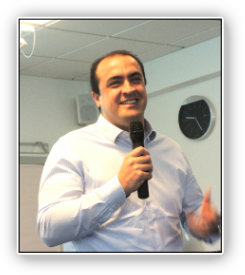 Kontinentala rådgivarnämnder
rådgivare Saba Mazza
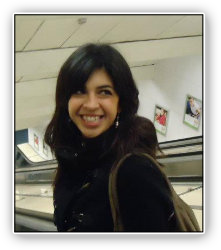 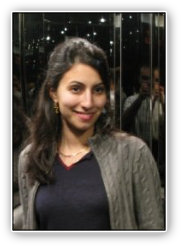 Hjälprådsmedlemmar
Sara Straiero
Nogol Kouchekzadeh
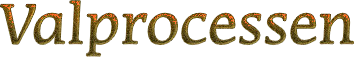 Alla vuxna har rätt att välja och att bli valda
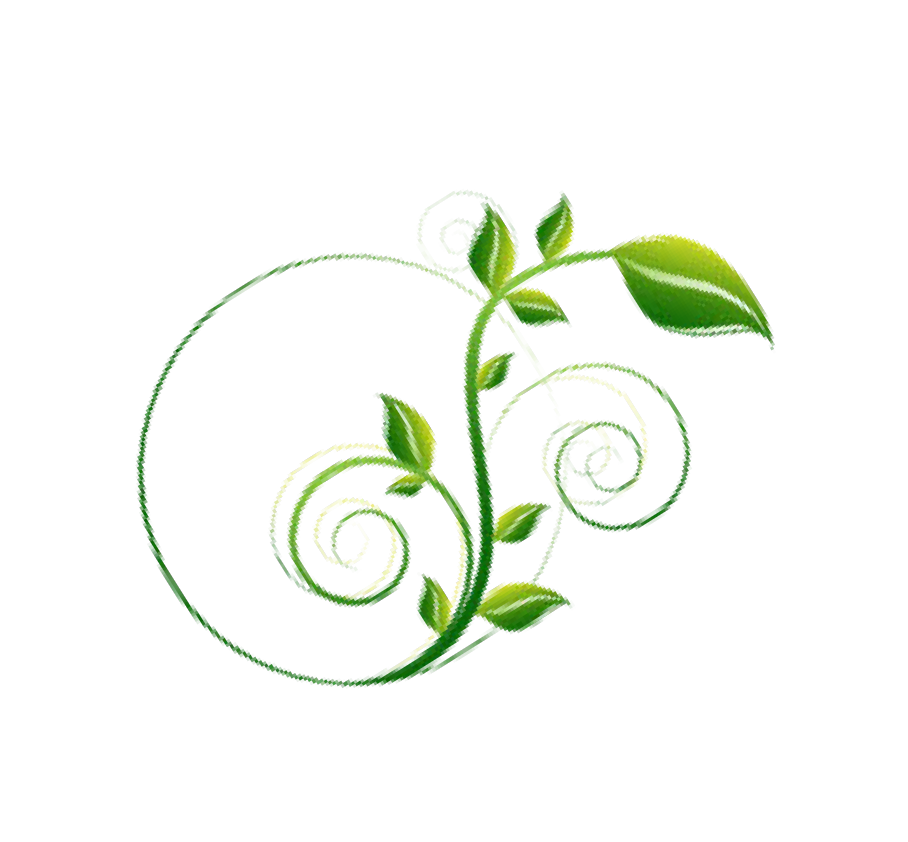 Ingen förhandsnominering – lär känna samfundet.
Man väljer inte efter åsikter, utan efter karaktär  Bön och reflektion
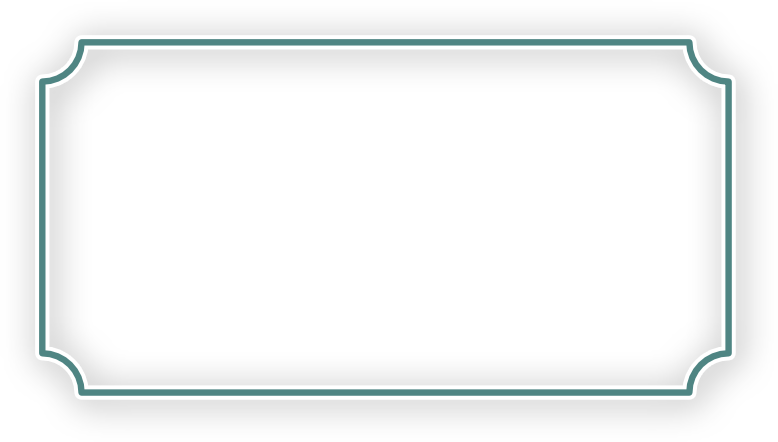 Vid valet ska man endast tänka på dem
”som bäst kan förena de nödvändiga  egenskaperna av obestridlig loýalitet,  osýälvisk hängivenhet, ett väl utbildat  förstånd, erkänd förmåga och mogen  erfarenhet.”
Acceptera utnämning  om man blir vald
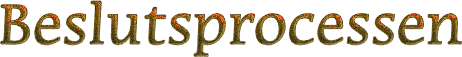 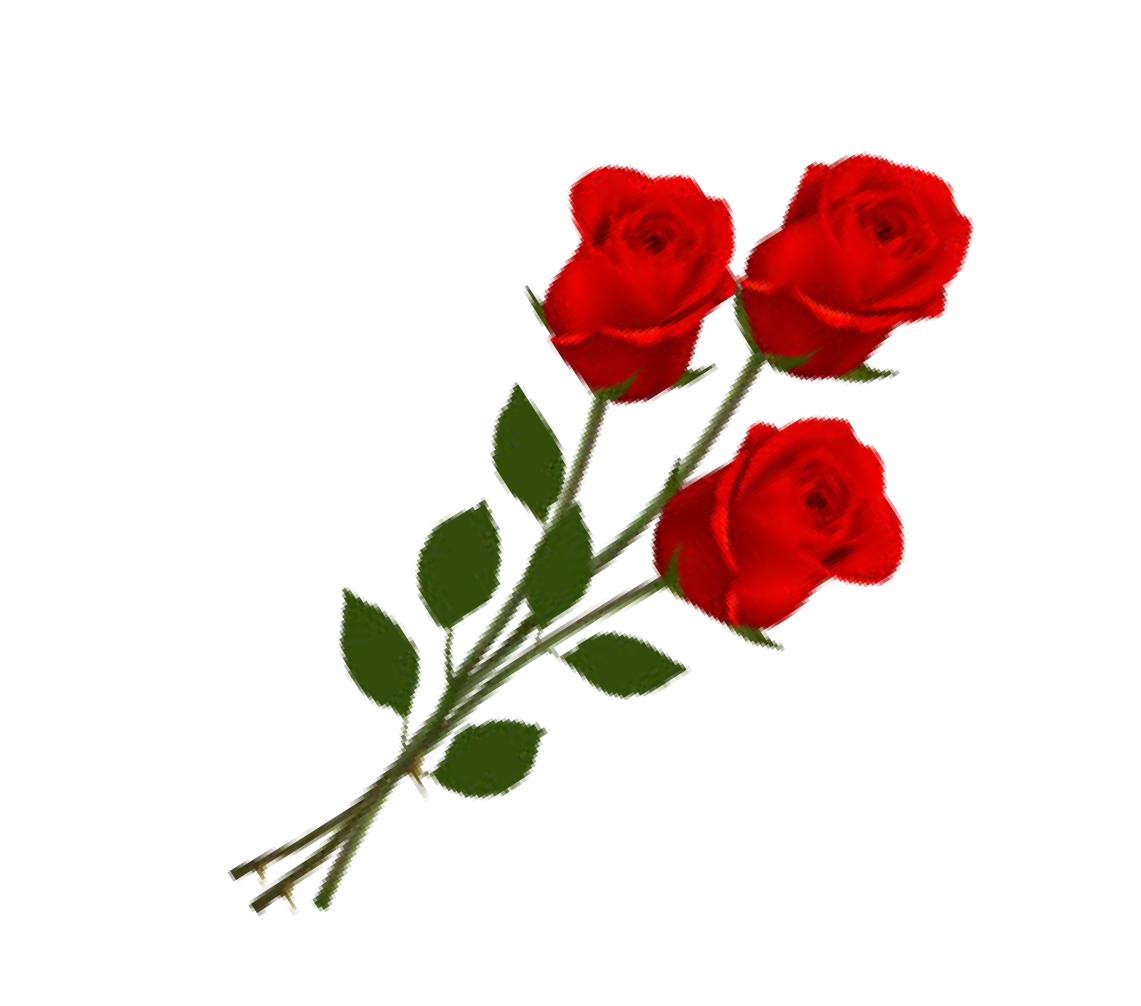 Man representerar inte dem som valt en,  utan följer endast samvetets röst
Beslutsprocessen bygger  på samråd, konsultation  När man framfört sin idé är det inte längre ens egen,
utan rådets, som kan acceptera, modifiera eller förkasta den.

Idealet är konsensus, men om nödvändigt  är det majoritetens vilja som gäller

När ett beslut är fattat  måste alla följa det.
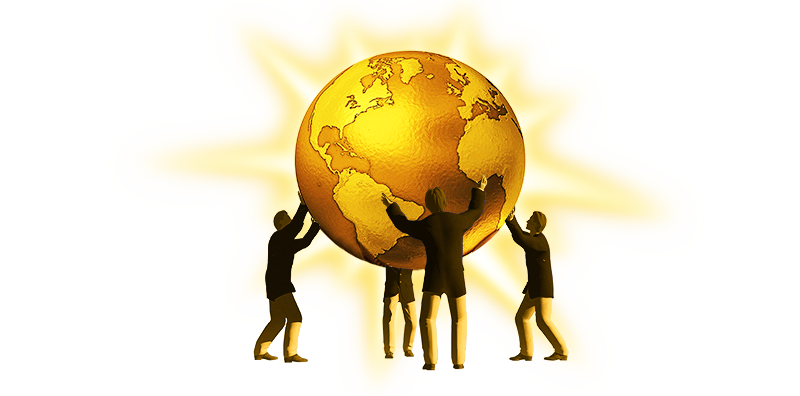 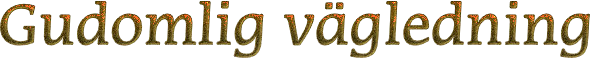 Universella Rättvisans Hus beslut har gudomlig vägledning:
”Gud kommer i sanning att inspirera dem med vadhelst  Han vill”, är Bahá’u’lláhs ovederläggliga försäkran.
– Beskyddaren

Universella Rättvisans Hus  har ”rätten att lagstifta om  angelägenheter som inte  uttryckligen uppenbarats i  bahá’í-skrifterna.”
– Beskyddaren
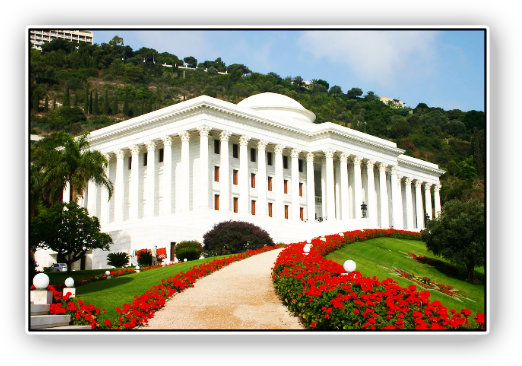 Eftersom de nationella och lokala råden arbetar under  Universella Rättvisans Hus ledning, innebär det att hela  bahá’í-administrationen har en helig karaktär.
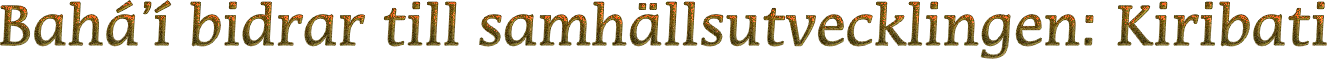 För 10 år sedan var myndigheterna bekymrade över ungdomarnas  beteende. Ungdomarna ägnade sig åt saker som inte var produktiva  och det ledde till att de fyllde upp fängelserna.
Regeringen och hela folket frågade sig  ”Vad ska vi göra med våra ungdomar?”
Det var då som Bahá’í-samfundet kom  in i bilden med ett program för andligt  stärkande (spiritual empowerment) av  juniorungdomar.
Detta ledde till en förändring av  ungdomarna, inte bara på det moraliska
planet, utan även deras skolarbete förbättrades.
Fram till 2017 hade man nått ut med programmet till över hälften av  de ca 6000 juniorerna i landet som har ca 100.000 invånare.
Folk och myndigheter ser sambandet mellan programmet och det  minskande antalet ungdomar i fängelse, eftersom de ser att  ungdomar som fullbordat juniorprogrammet är mer ansvariga
för sig själva och sina familjer och samhället i stort.
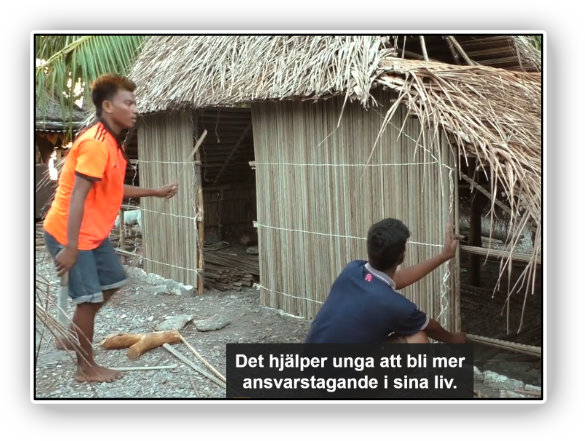 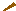 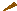 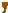 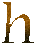 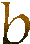 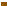 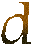 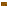 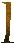 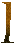 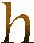 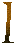 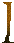 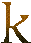 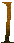 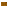 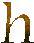 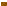 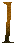 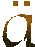 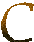 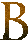 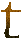 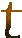 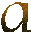 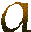 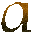 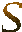 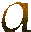 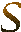 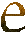 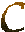 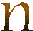 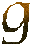 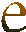 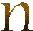 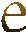 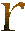 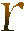 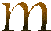 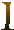 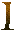 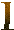 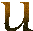 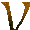 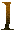 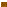 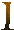 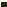 Den 25 oktober röstade en överväldigande majoritet, 78%, för att  Chile ska få en ny grundlag. Den gamla konstitutionen, skapades  under diktatorn Augusto Pinochets tid och anses ha bidragit till att  Chile har den största ekonomiska ojämlikheten inom OECD.
En procent av landets befolkning beräknas äga mer än
en tredjedel av dess tillgångar. Under det gångna året  har konversationer ägt rum över hela landet om  byggandet av ett rättvist samhälle

Bahá’íerna i Chile har bidragit till  dessa konversationer på alla  nivåer för att tillsammans med  andra  medborgare undersöka  vad som kan vara grunden till ett  materiellt och andligt välmående  samhälle.	Särskilt har man velat  försäkra sig om att kvinnors och  infödda folks röst blir hörd.
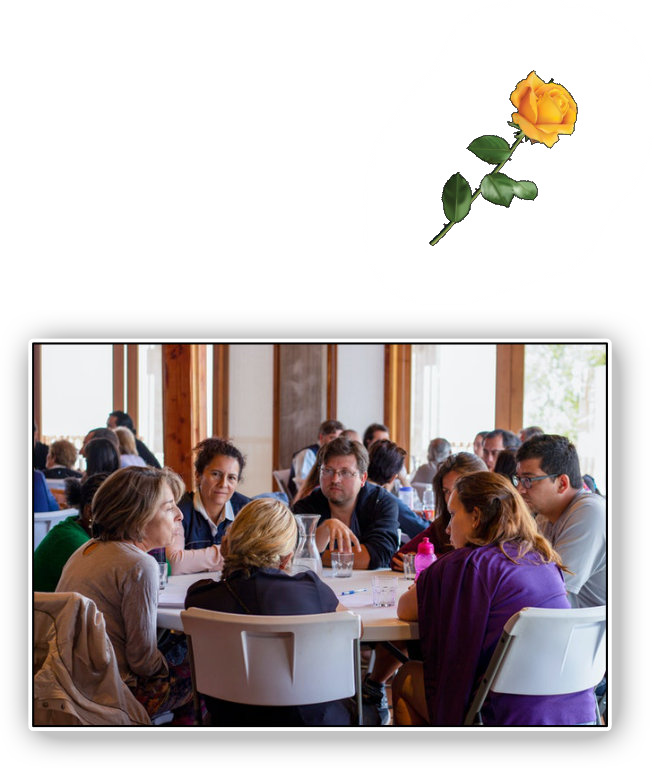 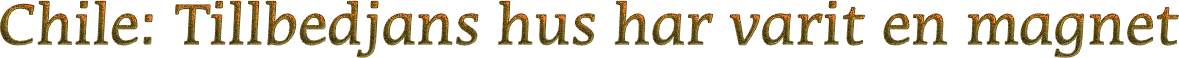 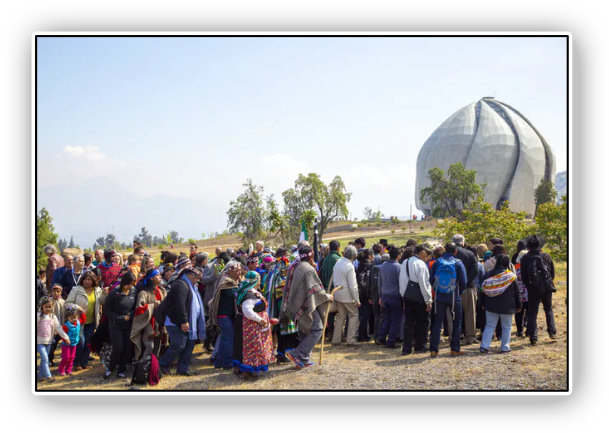 ”Under det senaste året har  Tillbedjans hus särskilt varit som  en magnet där inbjudna till  särskilda sammankomster har  kommit, och efter att ha deltagit  i andaktsprogram, engagerat sig  i djupa diskussioner av intresse  för hela landet..”

Frågor som ytterligheter i rikedom och fattigdom,  jämställdhet mellan män och kvinnor, skyddet av naturen,  och ekonomin – har en sak gemensam: utmaningar på alla  dessa områden kan spåras tillbaka till en samhällsmodell  som sätter materiell utveckling  i centrum. Detta räcker  inte; vi måste gå bortom detta och erkänna
den andliga dimensionen av livet.
Andliga principer som rättvisa utgör grundpelare för  ett samhälle där vi alla med våra olika förmågor
kan utvecklas och spela en roll.
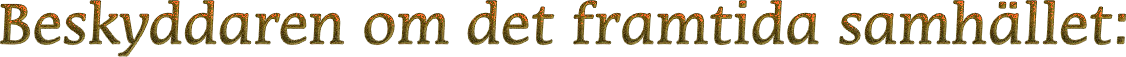 Bahá’u’lláhs uppenbarelse, vars högsta uppgift är ingen  annan än uppnåendet av denna organiska och andliga  förening av samtliga nationer, bör, … betraktas som …  markerande uppnåendet av myndighetsåldern för hela  människosläktet.
Människosläktets enighet, såsom Bahá’u’lláh förutsåg det,  inbegriper upprättandet av ett världssamvälde, i vilket alla  nationer, raser, trosuppfattningar och klasser är nära och  beständigt förenade, och i vilket medlemsstaternas  självstyrelse och den personliga friheten och initiativet hos  de individer som utgör dem fullständigt och slutgiltigt har  tryggats.
Detta samvälde måste… bestå av en hela världen  omfattande lagstiftande församling, vars medlemmar,  såsom hela mänsklighetens förtroendemän, i sista hand  kontrollerar alla de ingående nationernas samlade resurser  och kommer att stifta sådana lagar som blir nödvändiga för  att reglera alla rasers och folks levnadsvillkor, ...
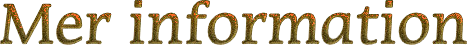 All diskussionsunderlag, eller Powerpoint presentationer,  som används under dessa samtalskvällar finns på:
www.jorden-ett-land.se/samtal/

Svenska Bahá’í-samfundets hemsida : www.bahai.se

Alla skrifter av Bahá’u’lláh och ‘Abdu’l-Bahá och  Beskyddaren som finns översatta till svenska  kan man läsa och ladda ned på:
www.skrifter.bahai.se

Bahá’í-samfundets internationella webbplats
Där information om tron finns på de större språken  Har adressen: www.bahai.org